Aula 12. Feminismo e Análise de Política Externa
BRI0016 – Análise de Política Externa
Instituto de Relações Internacionais (USP)
Prof. Pedro Feliú
Roteiro
Identificação do problema: estrutura internacional e doméstica
Política Externa Feminista
Mulher e Paz
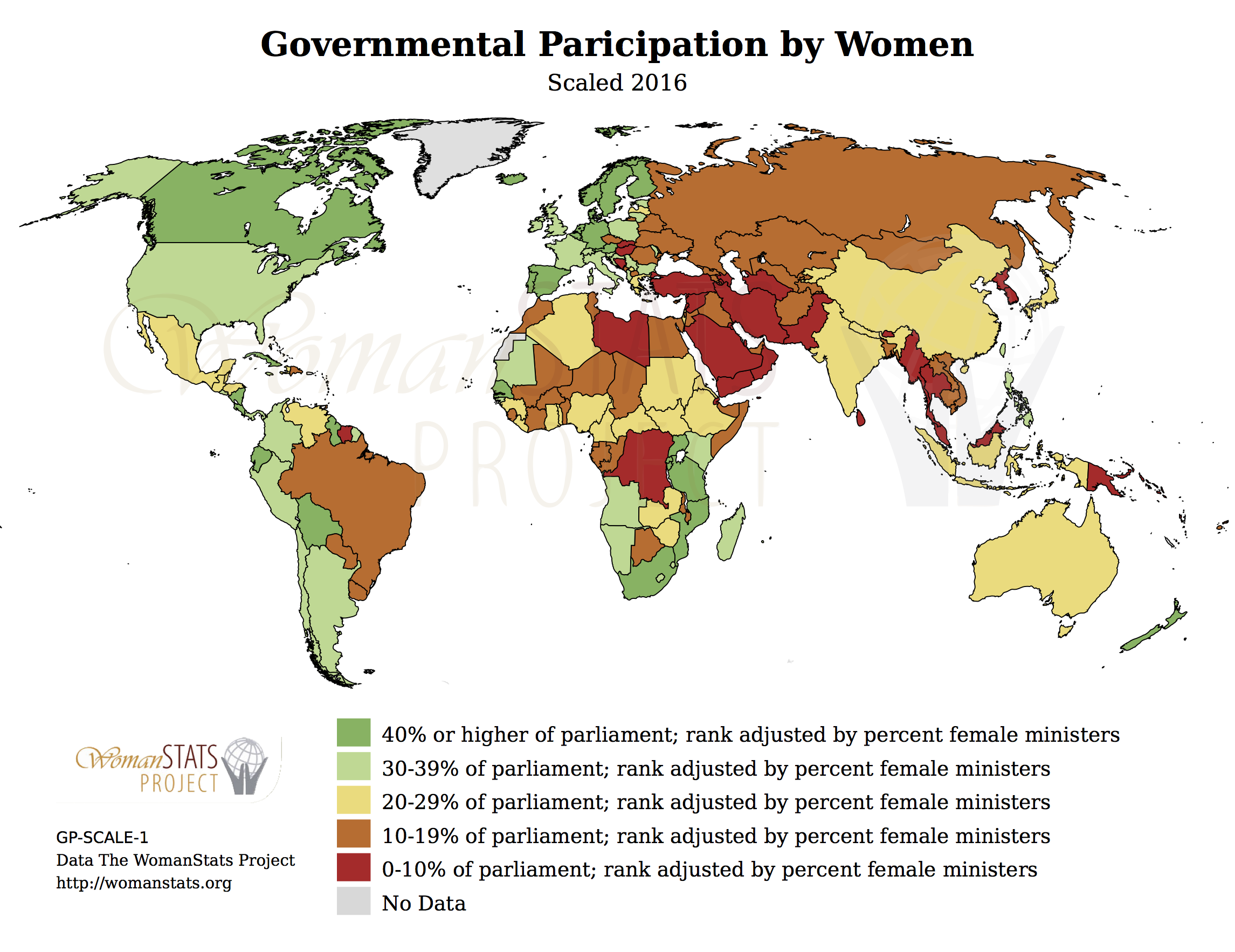 Representação
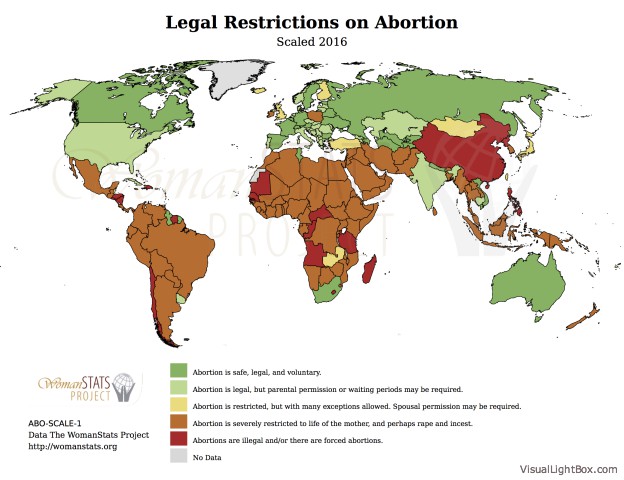 Direitos
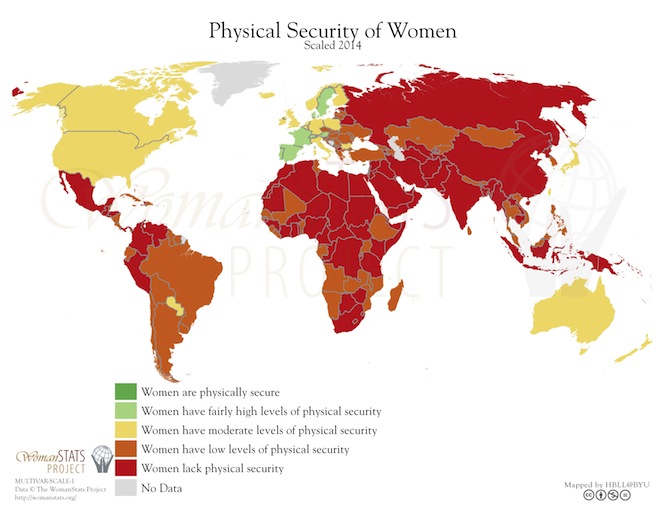 Segurança
Política Externa Feminista
Exemplos Governos
Dicotomia Masculina
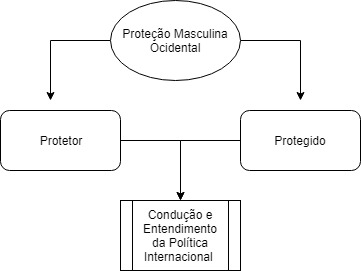 Teoria Feminista em APE: 
1. Expor o uso binário do gênero na obrigação ética e prática de política externa e segurança
2. Inserir a experiência global feminina na Agenda Política
Ética do Cuidado
Mulher e Paz: causalidade
Mulher e Paz: Contra factual
Hipótese: No nível Micro, Mulheres tendem a atitudes mais pacíficas quando comparadas aos homens (Brounéus, 2014)
Após a Guerra em Ruanda: